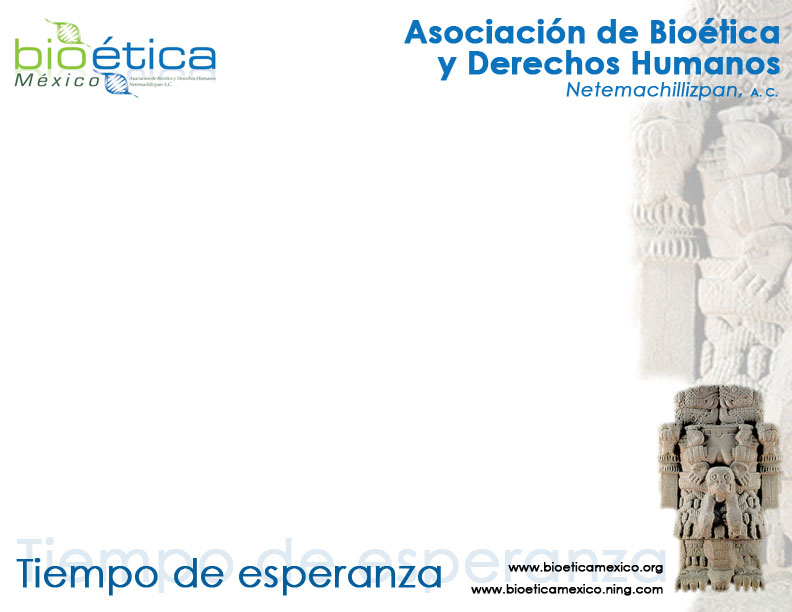 Bioética y Experimentación con  Animales
Dr. Gabriel García Colorado
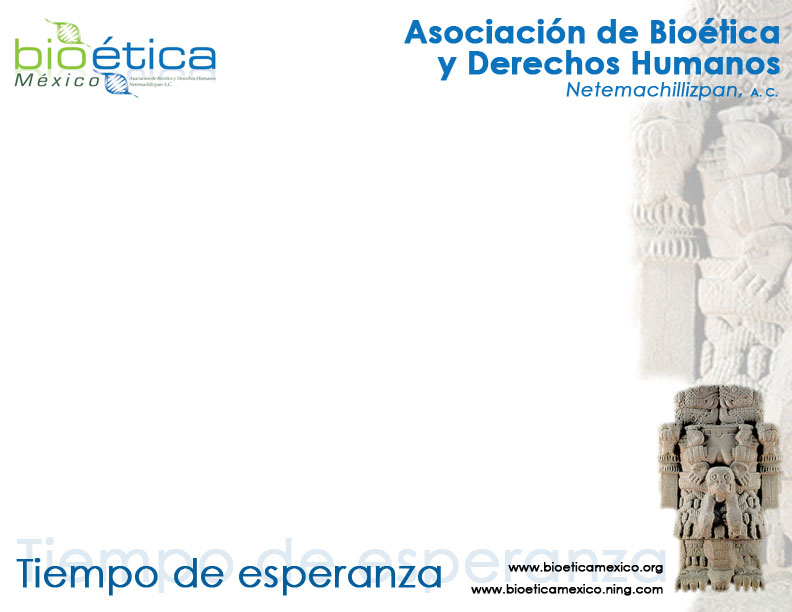 Bioética y Experimentación con  Animales
“El animal tiene, como tú, un corazón que siente. El animal conoce, como tú, la alegría y el dolor. El animal tiene, como tú, sus aspiraciones. El animal tiene, como tú, un derecho a la vida.” 
PETER ROSEGGER
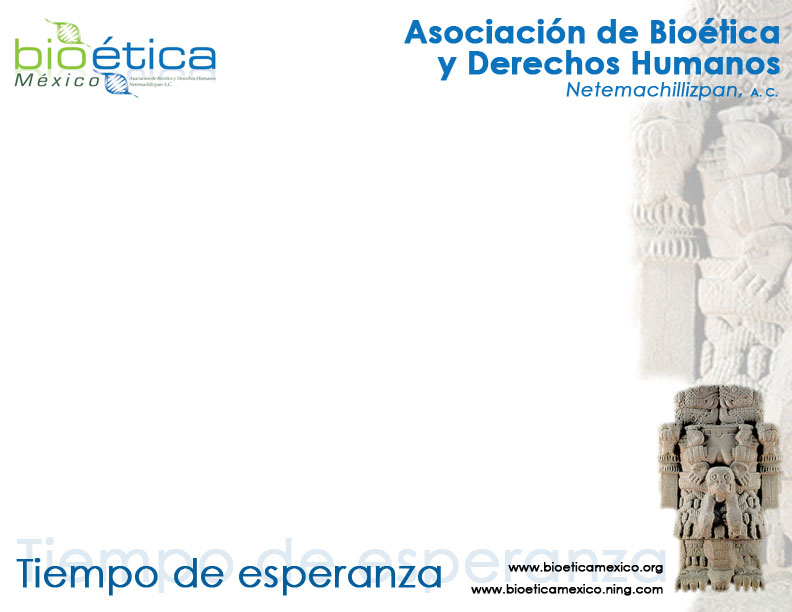 Bioética y Experimentación con  Animales
Así que comencemos el milenio con esperanza, 
con esperanza en nosotros mismos, en nuestro 
intelecto, en nuestro espíritu indomable. 
Desarrollemos respeto por todos los seres 
vivos. Tratemos de remplazar la violencia 
y la intolerancia con comprensión, compasión 
y amor.
Jane Goodall
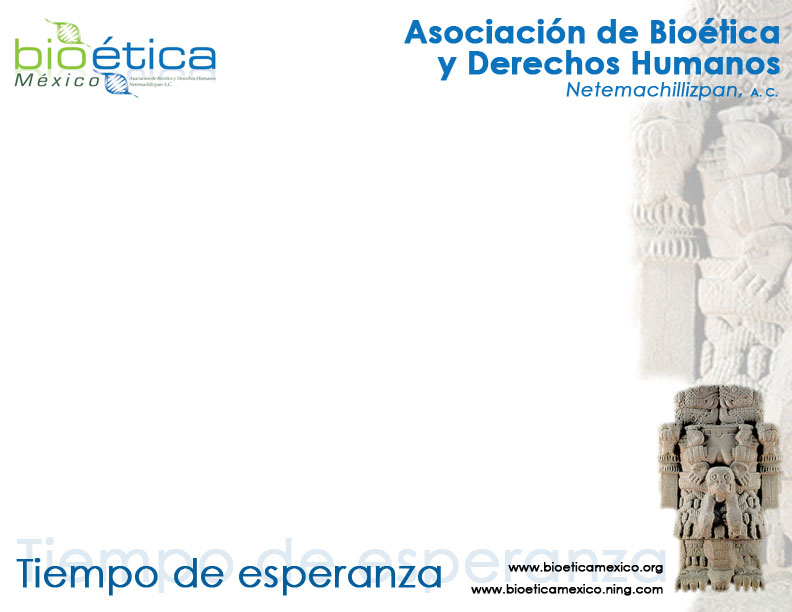 Bioética y Experimentación con  Animales
El uso de animales para adquirir conocimientos útiles en la  salud se remonta a épocas lejanas, hay certeza que desde el siglo 3 antes de Cristo en la escuela médica de Alejandría se utilizaron para estudios diversos sobre todo de anatomía comparada, Galeno llevó a cabo estudios con monos y cerdos, lo mismo que siguió pasando hasta la Edad Media y el Renacimiento,  periodos en los cuales se usaron modelos animales para investigar fisiología y anatomía
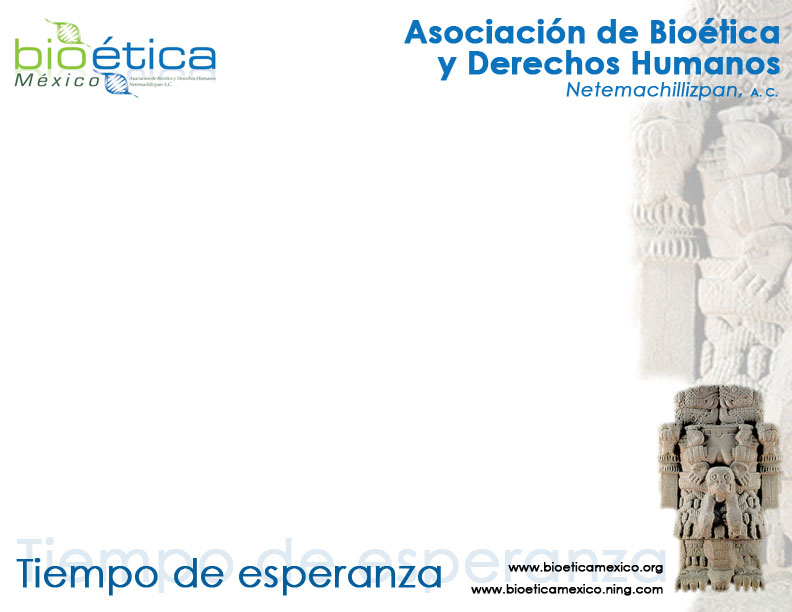 Bioética y Experimentación con  Animales
En el siglo II d.C, el médico romano Galeno experimentaba con cerdos y monos para demostrar que las venas transportaban sangre, no aire, como hasta entonces se creía.
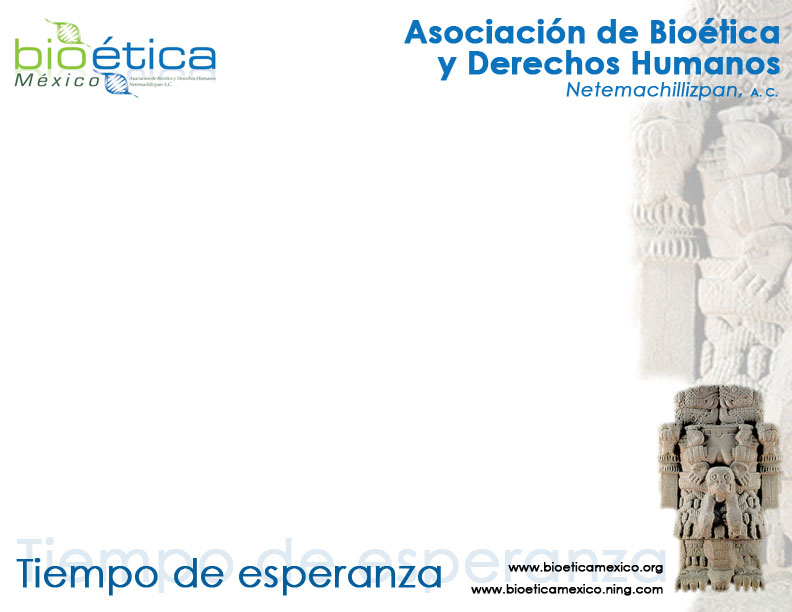 Bioética y Experimentación con  Animales
A principios del siglo XVII el médico inglés William Harvey estudió diversos animales, como gusanos, insectos, peces y ranas, y proporcionó novedosas apreciaciones sobre el principio que explica la circulación de la sangre por el cuerpo.
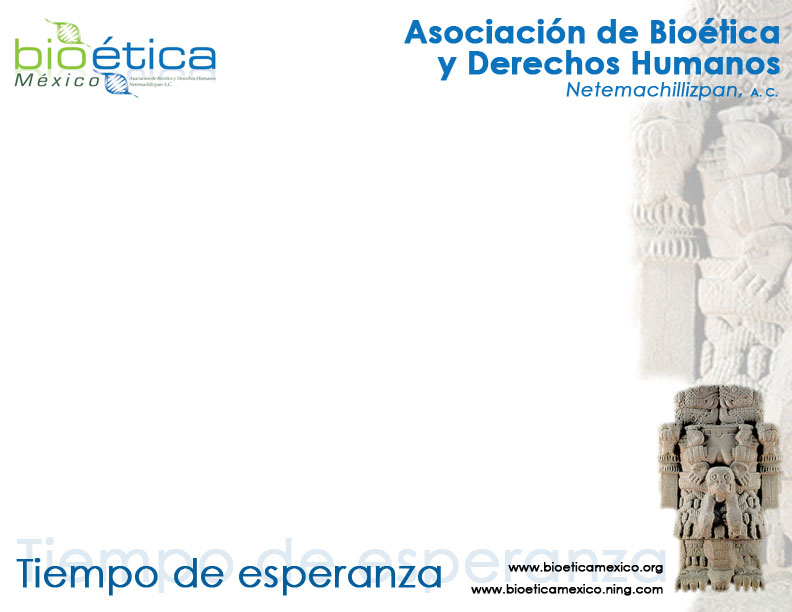 Bioética y Experimentación con  Animales
La utilización de animales para la experimentación aumentó de modo significativo en el siglo XIX, lo que refleja el rápido desarrollo de la ciencia durante ese siglo.
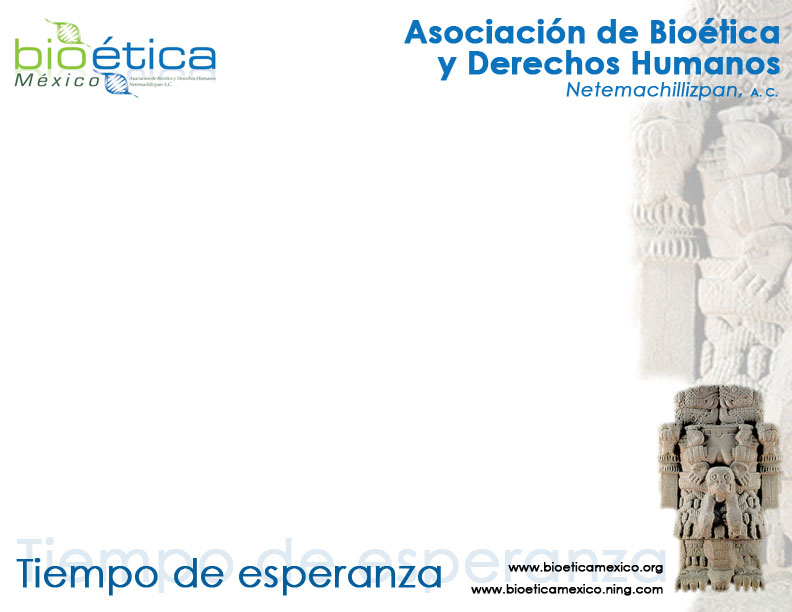 Bioética y Experimentación con  Animales
Desde el siglo XIX se comenzó a tomar conciencia de la necesidad de conducir los experimentos de una forma más humana, no sólo por conciencia y consideración hacia el animal, sino porque se conoce que el dolor y el distrés en los animales de laboratorio introducen variables indeseables en la investigación y pueden interferir notablemente en la interpretación de los resultados.
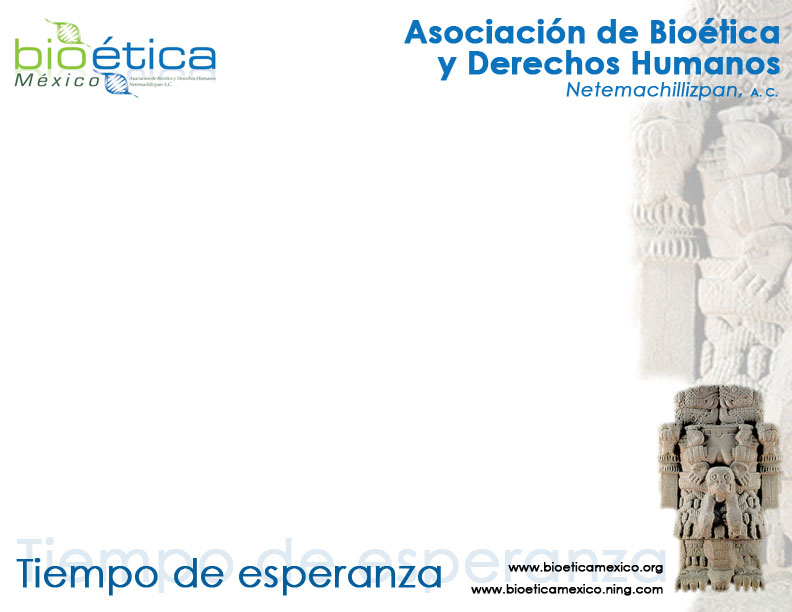 Bioética y Experimentación con  Animales
Hacia el año 1881 Claude Bernard, desde su posición como senador de la república, pedía los investigadores, el respeto a los animales y que la investigación se condujera con ética, respetando en caso de usarse, la vida de los animales en experimentación
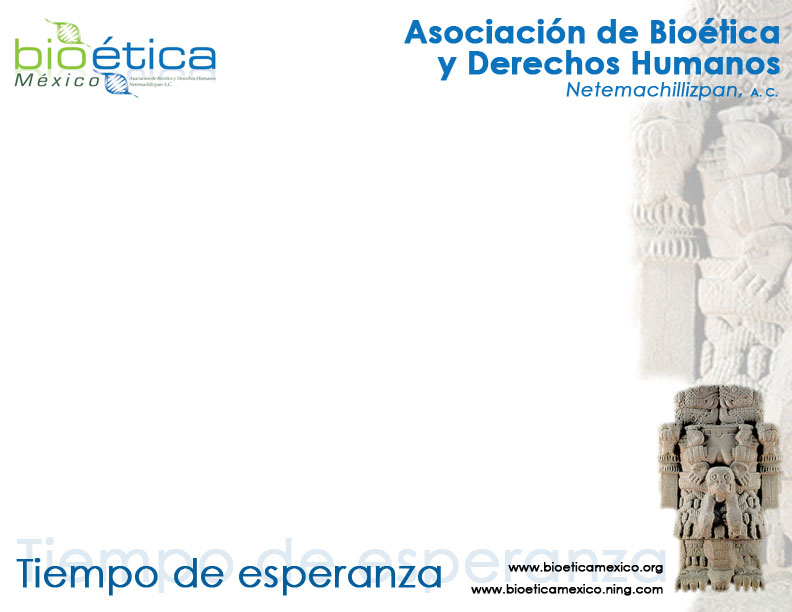 Bioética y Experimentación con  Animales
El avance de la ciencia médica y la investigación científica ha estado durante siglos íntimamente relacionada con la investigación con animales, por lo cual no podemos negar que éstos han sido un factor clave en el desarrollo y logros de la medicina, sin embargo podemos afirmar que no siempre se ha contado con un marco ético y racional en el uso de animales para experimentación, lo cual ha sido sin duda respuesta a un modelo antropocéntrico
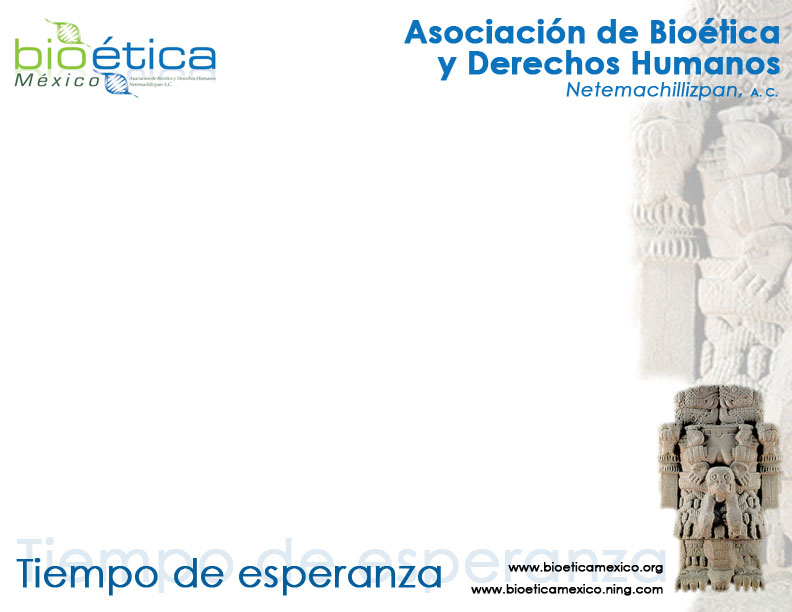 Bioética y Experimentación con  Animales
En la actualidad, científicos e investigadores sostienen que se ha podido desarrollar la medicina y sus tecnologías, gracias a la experimentación animal y que ésta sigue siendo un factor clave en la investigación y tratamiento de diversas enfermedades
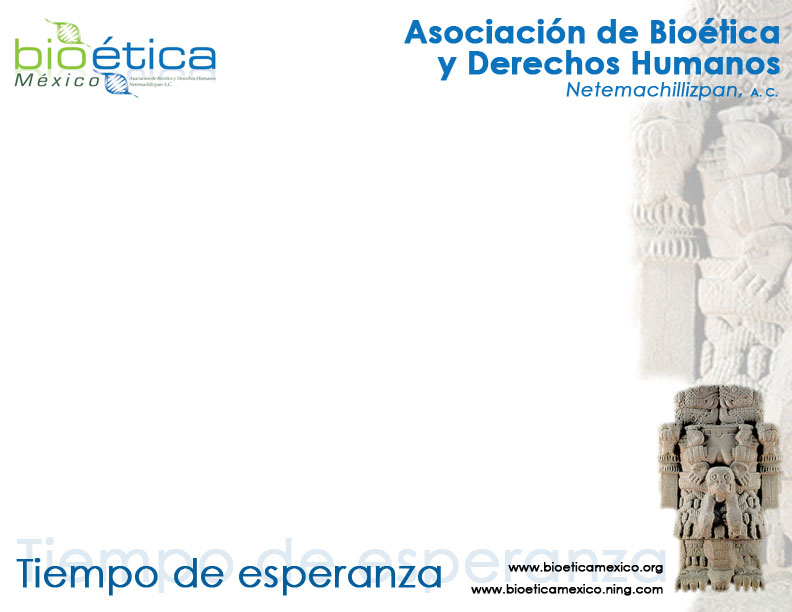 Bioética y Experimentación con  Animales
Hoy las normas internacionales nos obligan a mostrar nuestro aprecio sobre la experimentación con animales, la cual debe darse en un contexto ético y de irrestricto respeto a la vida de todo ser vivo, dejando a un lado la relación sustentada en una supuesta preeminencia del hombre sobre los animales.
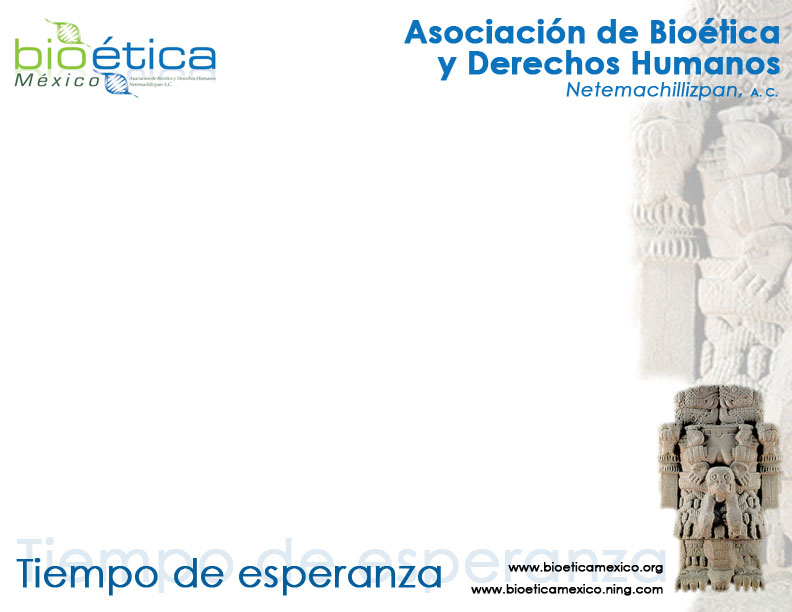 Bioética y Experimentación con  Animales
La investigación con animales se sujetará a:
Investigar  procesos biológicos en los seres humanos y en los animales.
Estudiar las causas de las enfermedades.
Probar  fármacos, vacunas y técnicas quirúrgicas.
Evaluar  la seguridad de algunas sustancias químicas empleadas en pesticidas, cosméticos y otros productos.
Tratando de no dañar a los animales sujetos de la experimentación
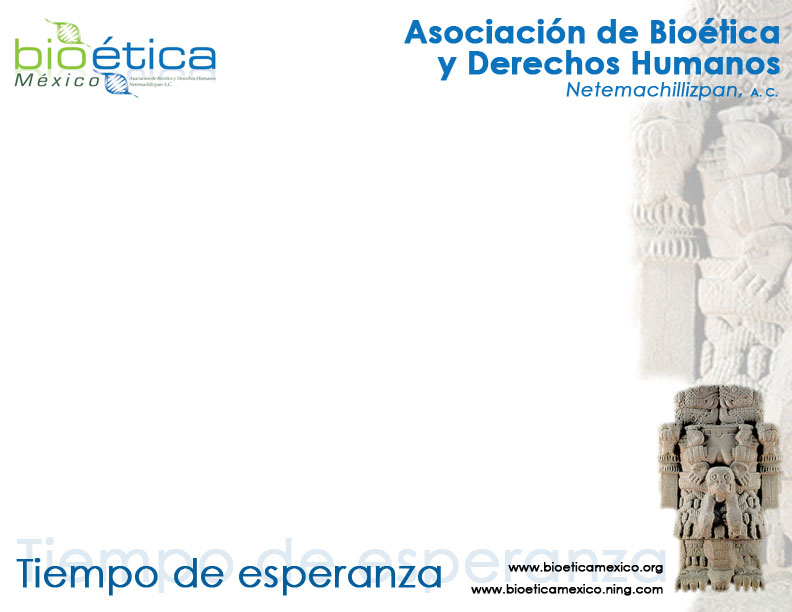 Bioética y Experimentación con  Animales
Animales más frecuentemente utilizados en Investigación
Ratas. ratones. aves. primates. conejos. cerdos. hámsters. conejillos de Indias. perros.
gatos.
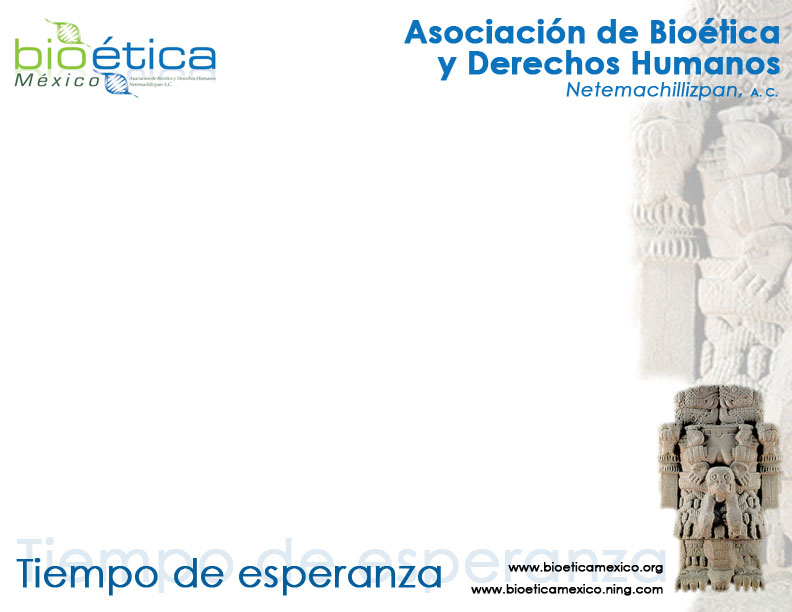 Bioética y Experimentación con  Animales
DERECHOS DE LOS ANIMALES
Conjunto de principios que defienden que los animales deben ser respetados y debe evitarse su explotación
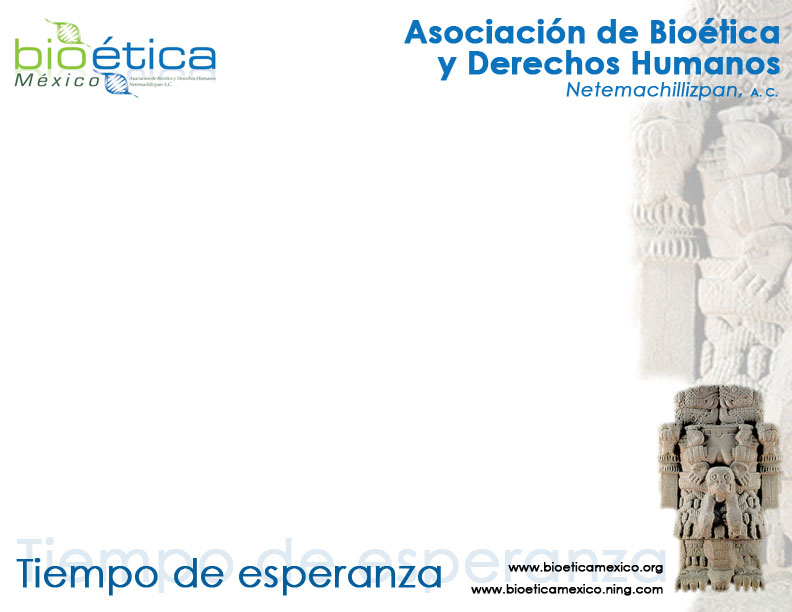 Bioética y Experimentación con  Animales
Los movimientos que opinan que los animales tienen también derechos como los seres humanos van desde los activistas radicales que argumentan sean puestos en libertad, hasta organizaciones que defienden una mejor relación entre los animales y las personas.
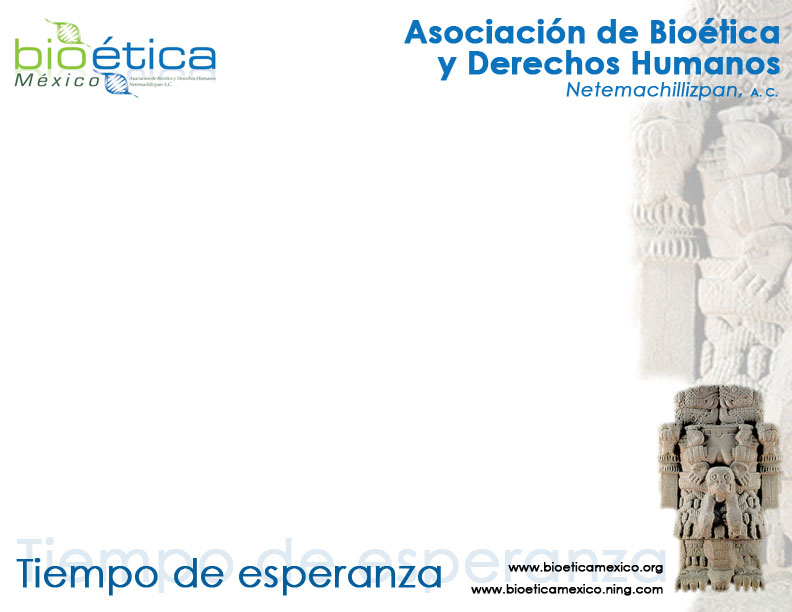 Bioética y Experimentación con  Animales
QUÉ ES LA ÉTICA
Una responsabilidad individual consciente, donde no sólo bastan los sentimientos y la consideración en el trato con los animales; lo que en realidad hace efectivo el comportamiento ético es el conocimiento, la ética es una actividad intelectual
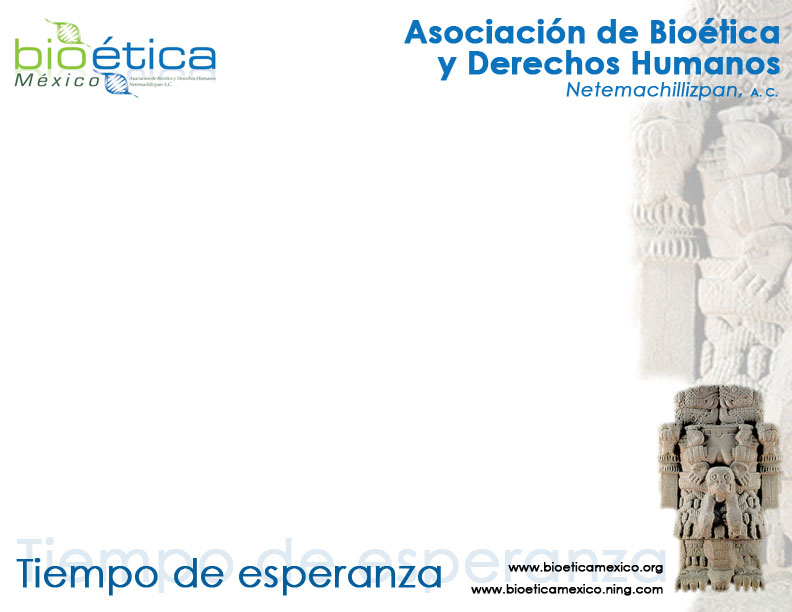 Bioética y Experimentación con  Animales
PROTECCIÓN DE LOS ANIMALES
Conjunto de leyes relativas a la responsabilidad de los dueños o de quienes tienen animales a su cargo, tanto para con los propios animales como para con otras personas
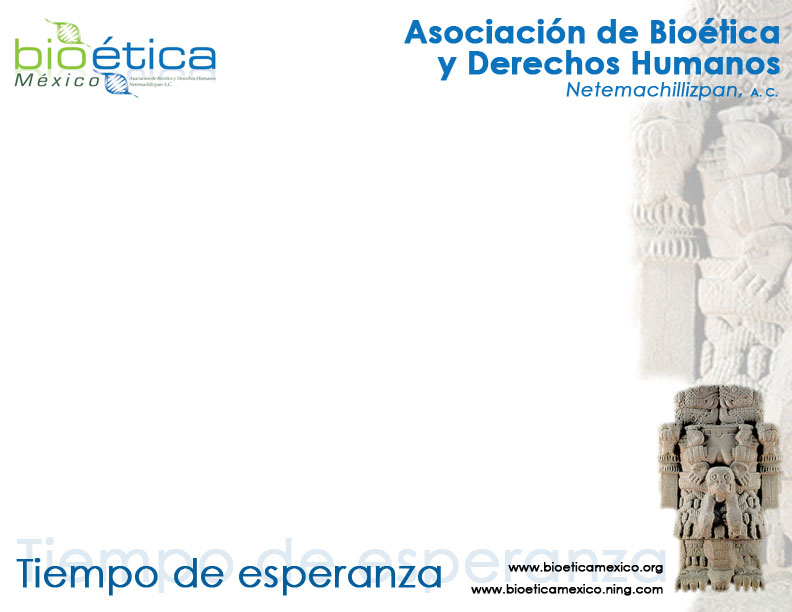 Bioética y Experimentación con  Animales
PROTECCIÓN DE LOS ANIMALES
El grado de responsabilidad de los propietarios depende del animal de que se trate y de la legislación de cada Estado
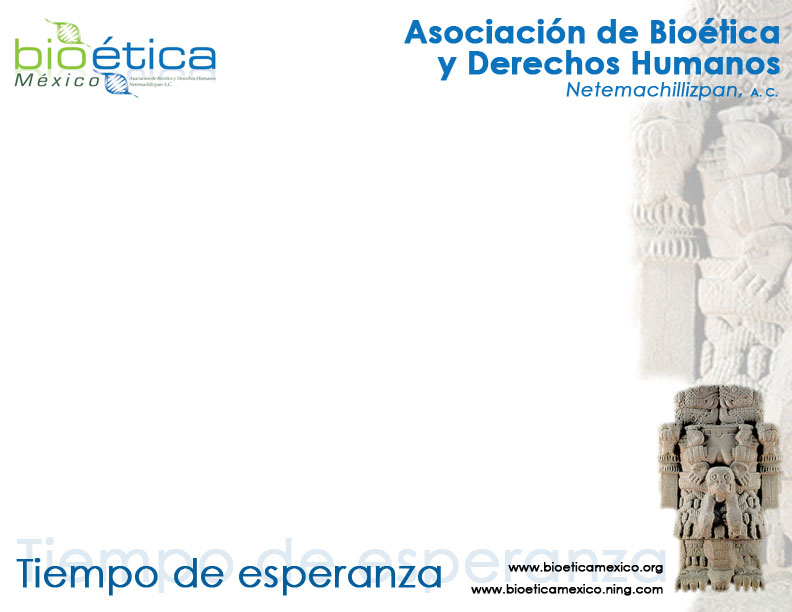 Bioética y Experimentación con  Animales
La legislación vigente regula el uso de animales de laboratorio en la industria científica y en la educación, así como el tratamiento, el mantenimiento y la crianza de animales y la utilización de otras alternativas para la experimentación
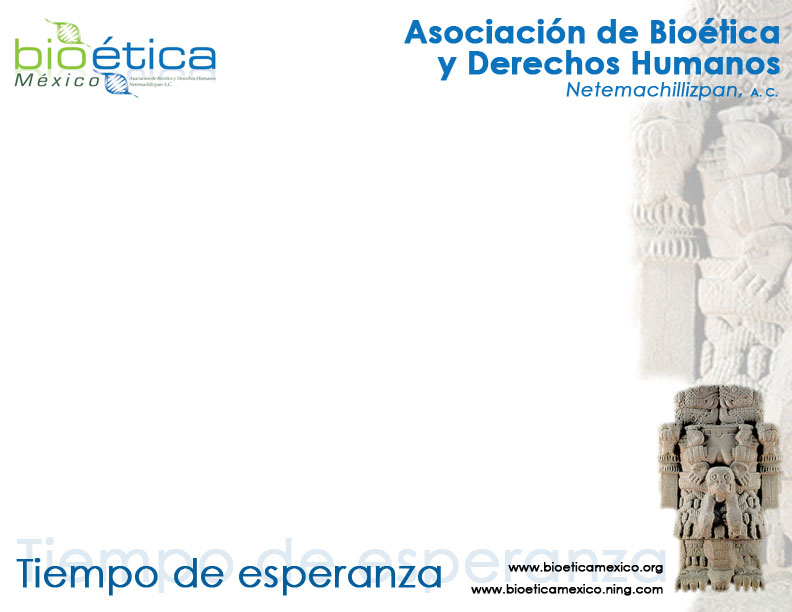 Bioética y Experimentación con  Animales
Mantenimiento adecuado y una manipulación correcta del equipamiento e instalaciones modernas.
Realizar el diseño del experimento y el manejo de los animales para lo cual es importante conocer la biología y etiología de la especie en cuestión
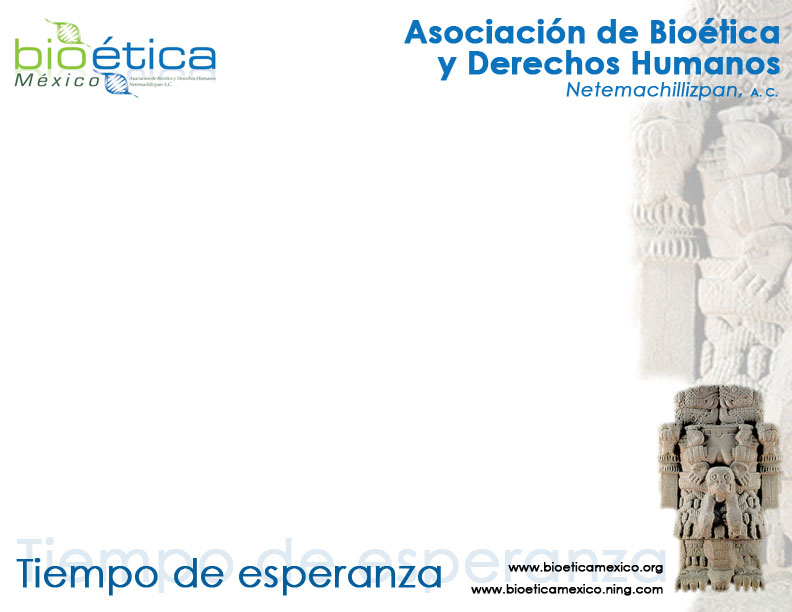 Bioética y Experimentación con  Animales
Hoy en la mayoría de los países del mundo se ha puesto un alto a la investigación indiscriminada con animales, en virtud de que las tendencias medio ambientalistas nos sitúan al lado de cualquier especie animal o vegetal y nos muestran un camino de respeto y conservación de toda especie
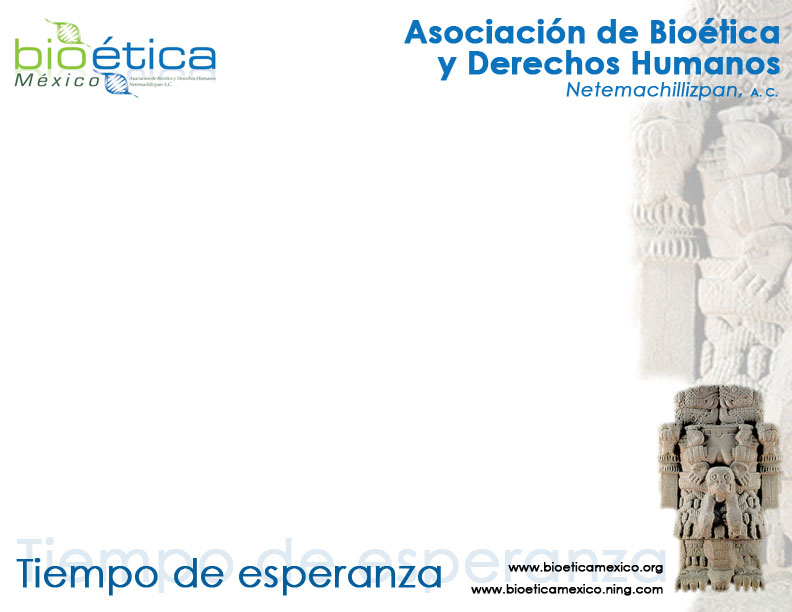 Bioética y Experimentación con  Animales
En México, a pesar de que existen una serie de normas que reglamentan la experimentación con animales, así como los códigos éticos a que nuestro país se ha adherido en diversos momentos, hay un claro y ofensivo manejo en contra de los animales de laboratorio y los utilizados en experimentación clínica
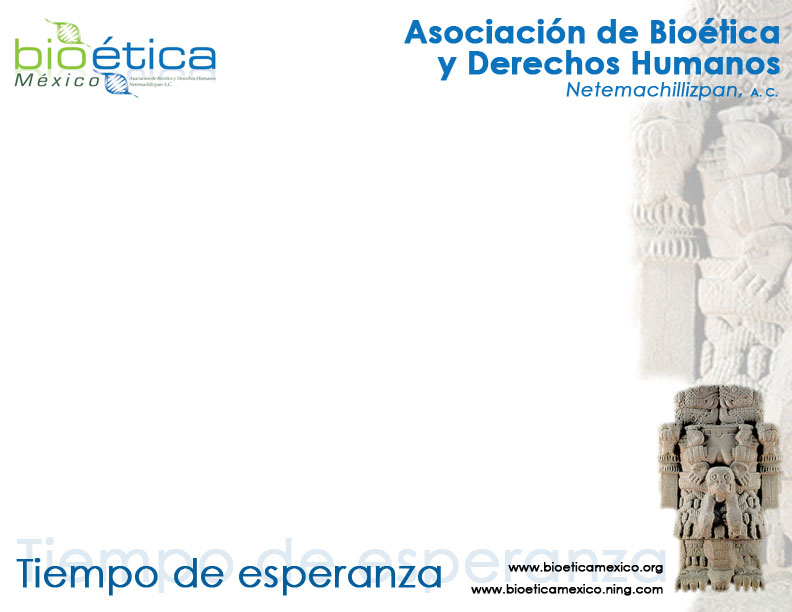 Bioética y Experimentación con  Animales
Nuestra propuesta es que cada Comité de Bioética Hospitalario contemple dos cosas; primero la inclusión de médicos veterinarios en el comité y que al seno de éste, se vigile el bienestar y un trato humanitario a los animales, que debe incluir que se aseguren los derechos preservados para los animales, acorde a los principios de Russell y Burch
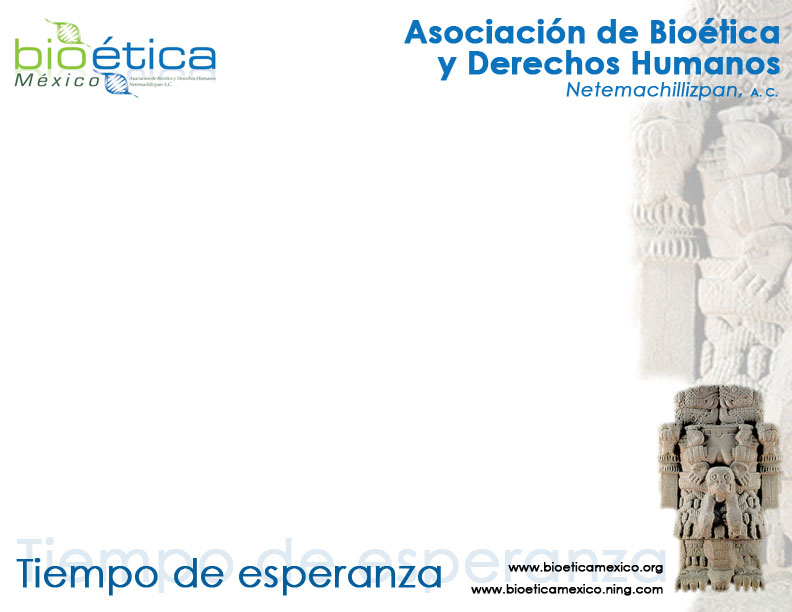 Bioética y Experimentación con  Animales
3 R DE RUSELL Y BURCH
Reducir, remplazar y refinar, que es reducir el número de animales utilizados en experimentación por medio sobre todo de una minuciosa planeación y ejecución del experimento, refinar las técnicas para reducir el dolor y el malestar, sobre todo reducir la severidad de procedimientos dolorosos a los que los animales son expuestos y remplazar  a los animales con mayor desarrollo evolutivo por animales con menos evolución y con menor sensibilidad
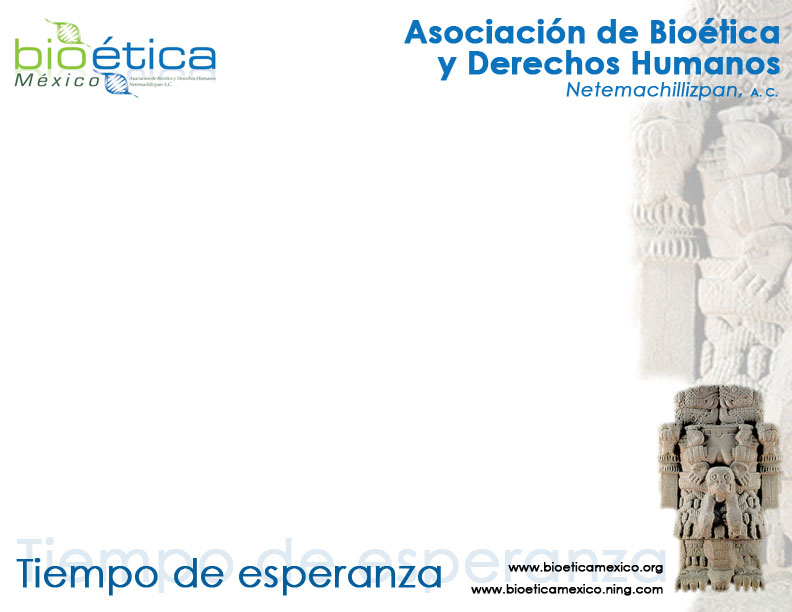 Bioética y Experimentación con  Animales
Es decir condiciones mínimas de sufrimiento, máximas de bienestar, con la existencia de un programa de cuidado y uso de animales de experimentación y al mismo tiempo llevar a cabo una exhaustiva y rigurosa revisión y seguimiento de los protocolos de investigación que utilicen animales, y por supuesto considerando la conservación del medio ambiente, la bioseguridad y el cuidado de las especies y la biodiversidad
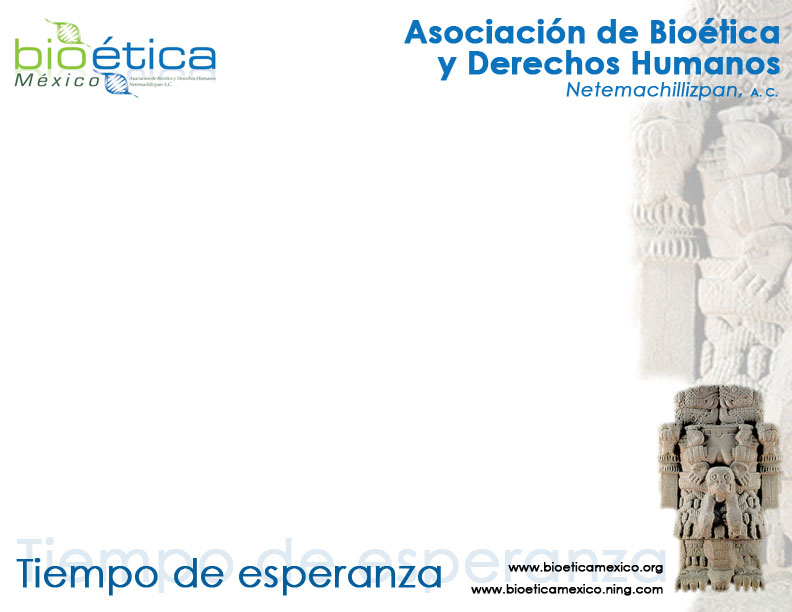 Bioética y Experimentación con  Animales
En el caso de los primates los estudios de etología y neurobiología han demostrado que éstos poseen capacidades cognitivas y un grado de consciencia bastante desarrollado, lo que aumenta nuestra responsabilidad frente a ellos
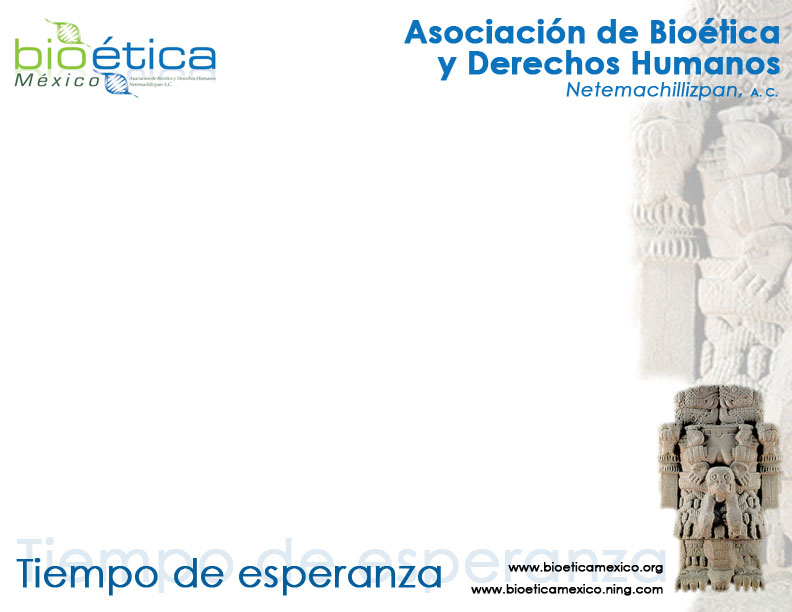 Bioética y Experimentación con  Animales
El hecho de realizar experimentación con seres capaces de sentir dolor, sufrimiento y stress implica una responsabilidad por parte de la comunidad científica, ya que no tenemos el derecho de hacer ningún daño a los animales
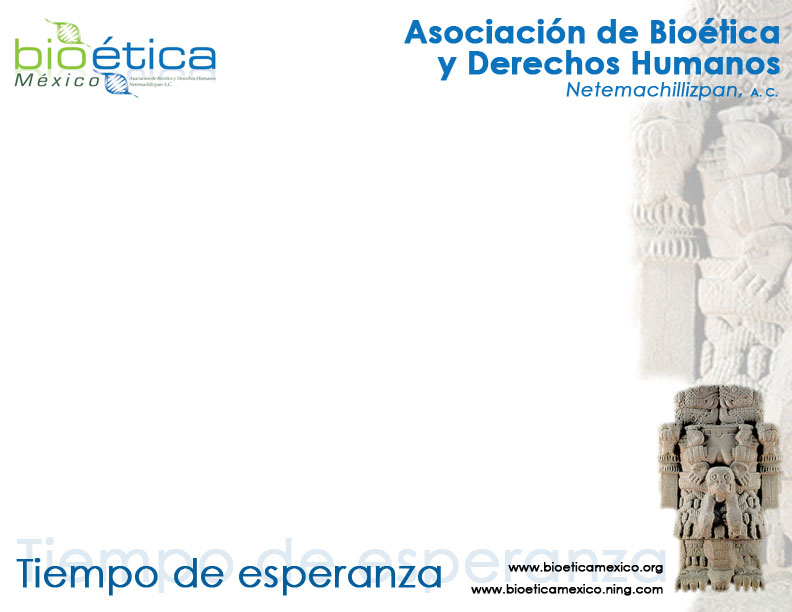 Bioética y Experimentación con  Animales
Ya desde mediados del siglo XIX en Inglaterra fue fundada la Real Sociedad para la Prevención de la Crueldad hacia los Animales, y en 1876 se publicó la primera Ley contra la crueldad a ellos, en 1882 se fundó la Sociedad Nórdica contra Experimentos Dolorosos en Animales y durante todo el siglo XX en Europa fueron haciéndose leyes que protegen a los animales
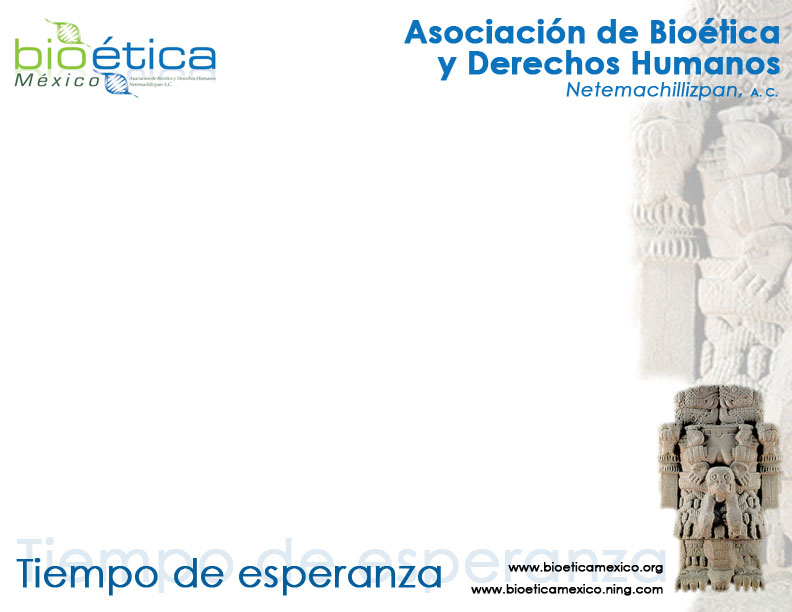 Bioética y Experimentación con  Animales
En el año 2007 la Research Defence Society publicó que en ese año en los Estados Unidos de América se utilizaron 15 millones de animales para experimentación, 11 millones en la Unión Europea, en Japón 5 millones, en Canadá 2 millones y en Latinoamérica 11 millones, por citar sólo algunos países, por otro lado la British Union for the abolition of vivisection, publicó que en 2005 se usaron 115 millones de animales en todo el mundo.
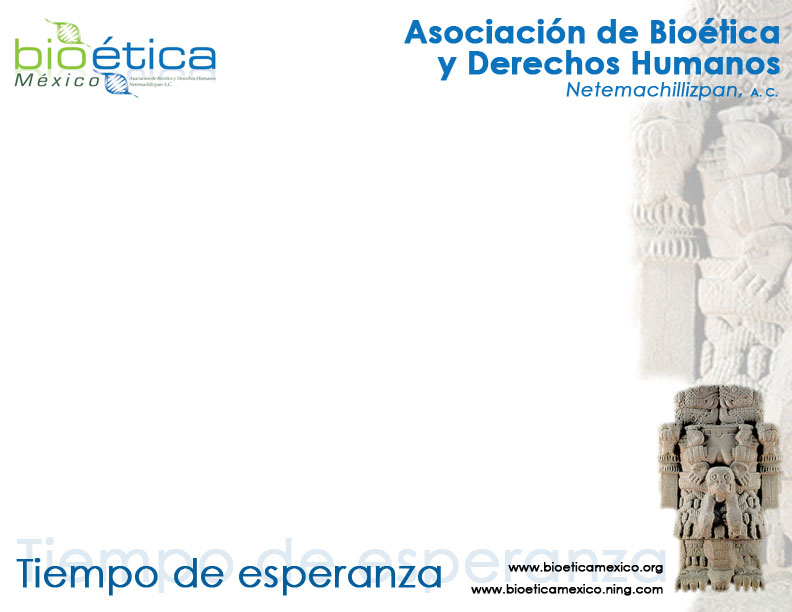 Bioética y Experimentación con  Animales
En la década de los sesenta se empieza a dar relevancia al concepto de “bienestar animal”, por el que se establece un estado de completa salud física al animal y que éste viva en completa armonía con su ambiente, es decir ya no solamente se trata de que al animal no se le provoque dolor en la experimentación, sino que de alguna manera se certifique que vivirá de manera tranquila y placentera al sobrevivir a cualquier experimento, incluyendo el desarrollo de sus patrones esenciales de conducta
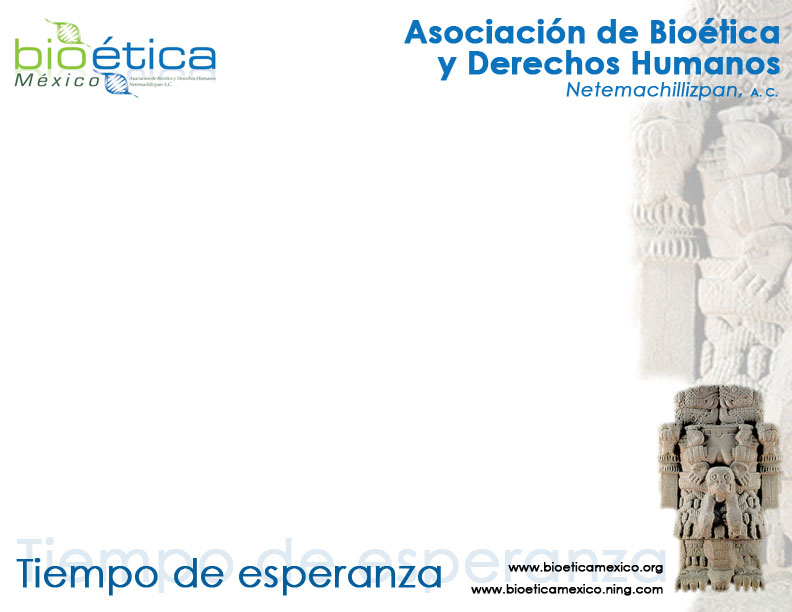 Bioética y Experimentación con  Animales
En 1978 se proclama la Declaración Universal de los Derechos de los Animales, la cual señala que la experimentación con animales es incompatible con el sufrimiento físico o psicológico de los animales, a la que siguen en todo el mundo diversas disposiciones normativas que se oponen al maltrato a los animales, la protección, evitar la crueldad y establecen rigurosas normas éticas para la utilización de animales en experimentación y la verificación de buenas prácticas en los laboratorios
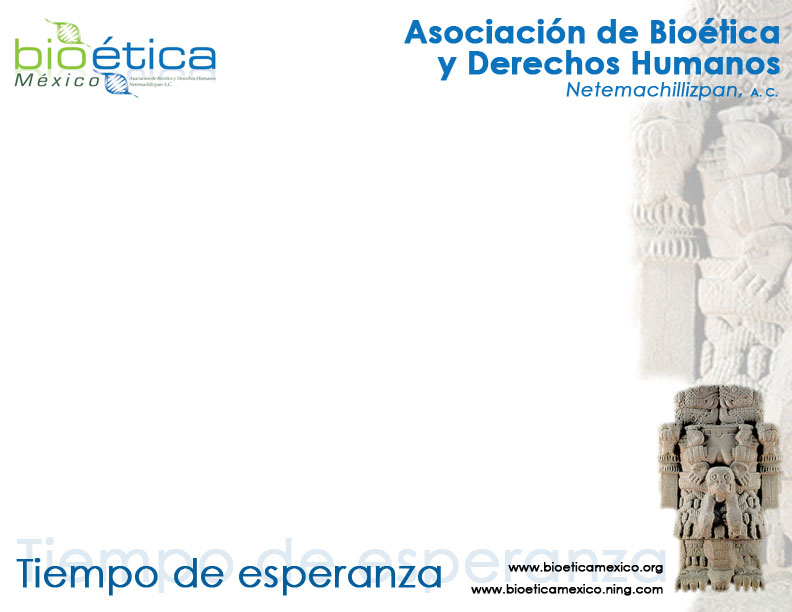 Bioética y Experimentación con  Animales
La evolución en el cuidado y protección a los animales es resultado de diversos factores que han coadyuvado en la eliminación de malas prácticas en contra de ellos, han contribuido la ecología en la medida que todos hemos aceptado que para subsistir y tener un desarrollo sustentable es preciso entender que todas las especies interactuamos y somos dependientes unas de otras, la ética ha generado una corriente de pensamiento positiva por la cual el respeto a toda forma de vida es inherente al ser humano,
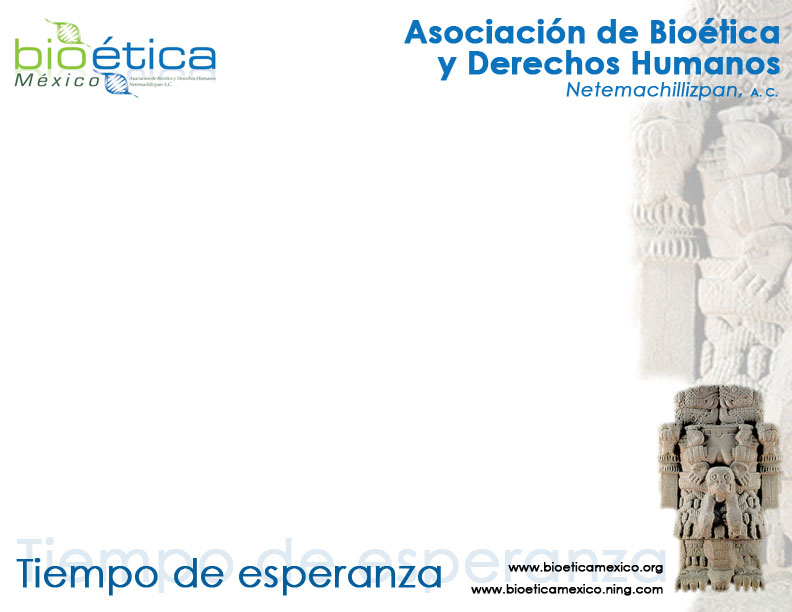 Bioética y Experimentación con  Animales
la etología nos ha permitido comprender que la humanidad somos el resultado de la evolución de las especies y que nuestras respuestas conductuales emergen de nuestros ancestros en la evolución, la genómica nos ha permitido conocer nuestro parentesco con las especies animales, por lo cual no es posible en la actualidad tener un pensamiento utilitarista en torno a los animales
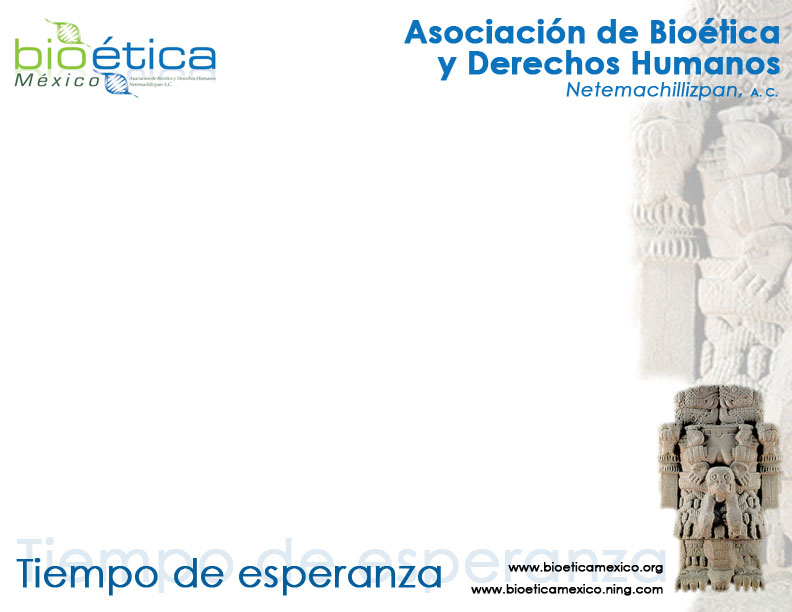 Bioética y Experimentación con  Animales
y mucho menos seguir con el concepto antropocentrista en que como pináculo de la creación podemos disponer de las demás especies, en todo caso esto nos da mayor responsabilidad frente a ellas y la obligación moral de preservarlos, conservarlos y mantenerlos en bienestar.
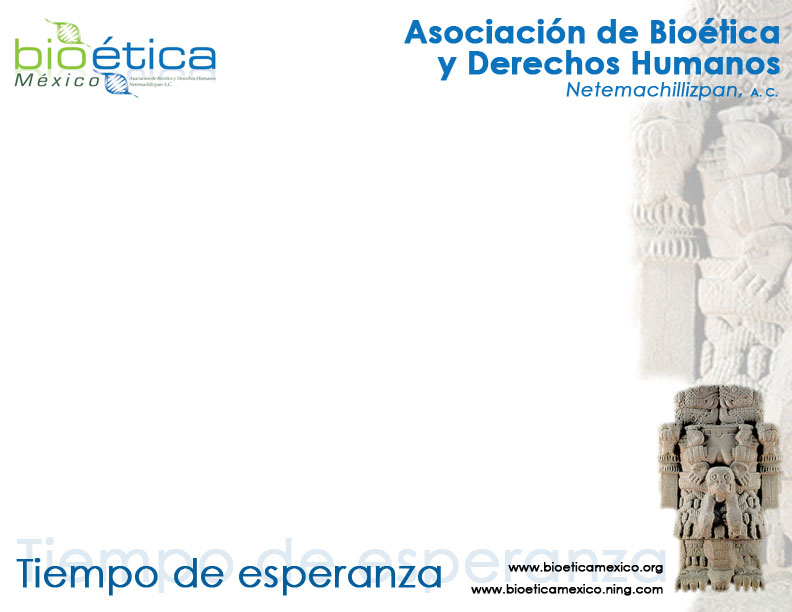 Bioética y Experimentación con  Animales
No podemos dejar a un lado la normatividad vigente en torno al genoma humano y de las demás especies y en este sentido hacer hincapié en que la mera posibilidad de tratar de crear seres quiméricos atenta no tan sólo contra el genoma de la especie o especies que sean utilizadas, sino a todas las especies y al futuro del medio ambiente
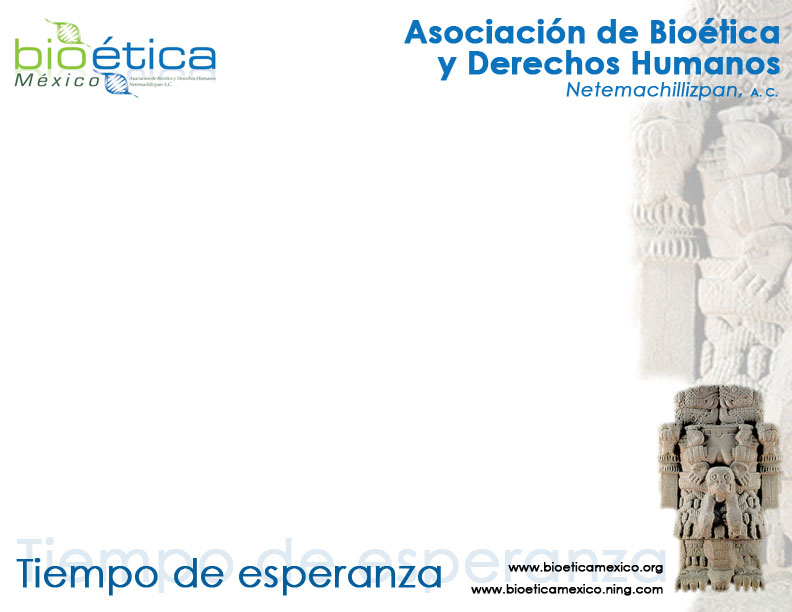 Bioética y Experimentación con  Animales
DECLARACION UNIVERSAL DE LOS DERECHOS DE LOS ANIMALES   Preámbulo 

Considerando que todo animal posee derechos.
 Considerando que el desconocimiento y el desprecio de dichos derechos ha conducido y sigue conduciendo al hombre a cometer crímenes contra la naturaleza y contra los animales.
Considerando que el reconocimiento por parte de la especie humana de los derechos a la existencia de las otras especies de animales constituye el fundamento de la coexistencia de las especies en el mundo.
Considerando que el hombre comete genocidio y existe la amenaza de que siga cometiéndolo.Considerando que el respeto hacia los animales por el hombre está ligado al respeto e los hombres entre ellos mismos.
Considerando que la educación debe enseñar desde la infancia, a observar, comprender, respetar y amar  a los animales.
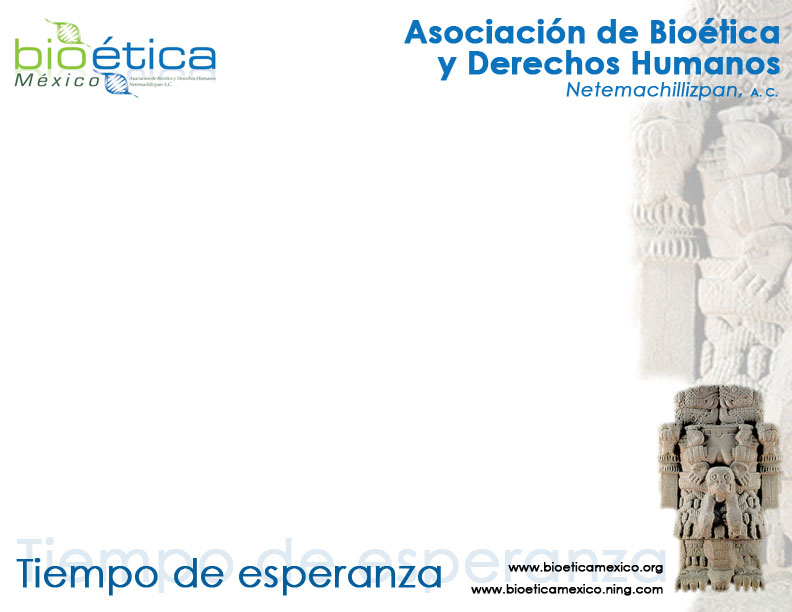 Bioética y Experimentación con  Animales
Artículo 1 
Todos los animales nacen iguales ante la Vida y tienen los mismos derechos de existencia. 
Artículo 2 
a) Todo animal tiene derecho al respeto.
b) El hombre, en tanto que especie animal, no puede atribuirse el derecho de exterminar a otros animales, o de explotarlos violando este derecho. Tiene la obligación de poner sus conocimientos al servicio de los animales. 
c) Todos los animales tienen derecho a la atención, a los cuidados y a la protección del hombre.
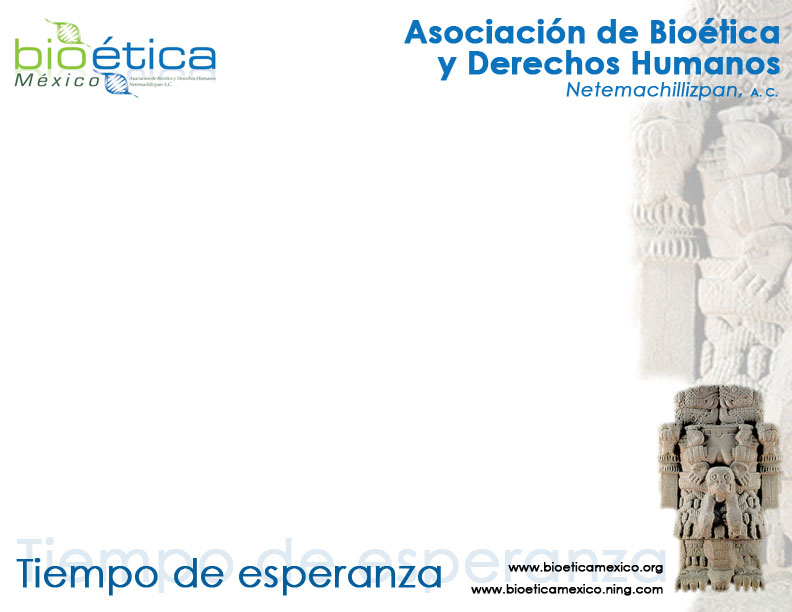 Bioética y Experimentación con  Animales
Artículo 3 
Ningún animal será sometido a malos tratos ni actos de crueldad. Si es necesaria la muerte de un animal, ésta debe ser instantánea, indolora y no generadora de angustia. 
Artículo 4
a) Todo animal perteneciente a una especie salvaje tiene derecho a vivir libremente en su propio ambiente natural, terrestre aéreo o acuático, y a reproducirse. 
b) Toda privación de libertad, incluso aquella que tenga fines educativos, es contraria a este derecho.
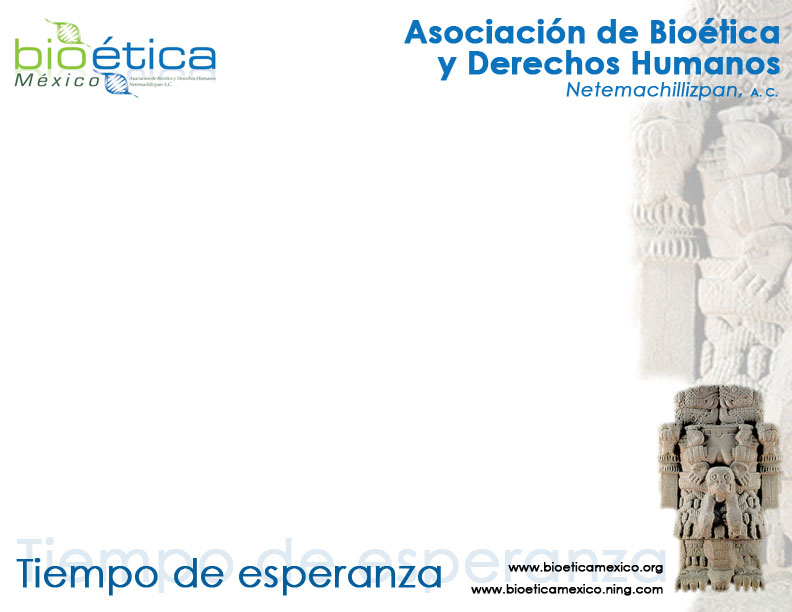 Bioética y Experimentación con  Animales
Artículo 5 
a) Todo animal perteneciente a una especie viva tradicionalmente en el entorno del hombre, tiene derecho a vivir y crecer al ritmo y en las condiciones de vida y libertad que sean propias de su especie.
b) Toda modificación de dicho ritmo o dichas condiciones que fuera impuesta por el hombre con fines mercantiles es contraria a este derecho. 
Artículo 6
a) Todo animal que el hombre ha escogido como compañero tiene derecho a que la duración de su vida sea conforme a su longevidad natural. 
b) El abandono de un animal es un acto cruel y degradante.
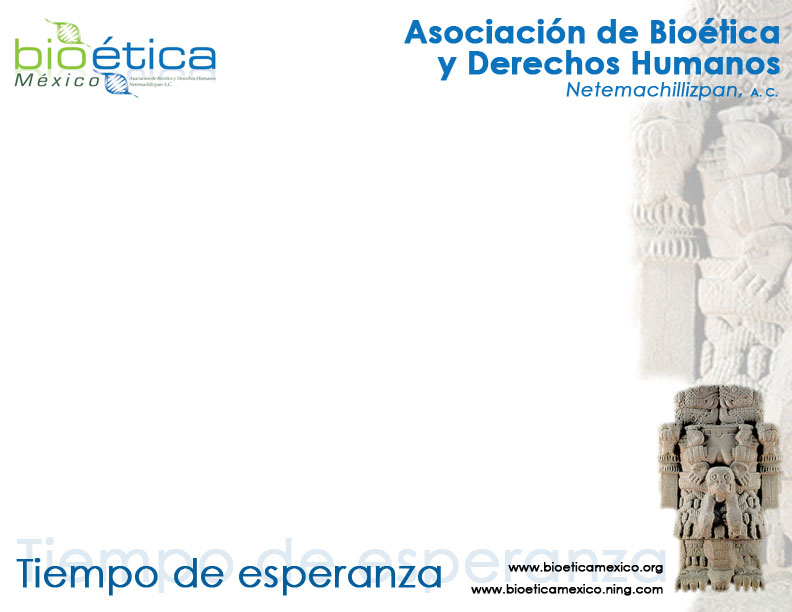 Bioética y Experimentación con  Animales
Artículo 7
a) Todo animal de trabajo tiene derecho a una limitación razonable del tiempo e intensidad del trabajo, a una alimentación reparadora y al reposo. 
Artículo 8 
a) La experimentación animal que implique un sufrimiento físico o psicológico es incompatible con los derechos del animal, tanto si se trata de experimentos médicos, científicos, comerciales, o de cualquier otra forma de experimentación.
b) Las técnicas alternativas deben ser utilizadas y desarrolladas.
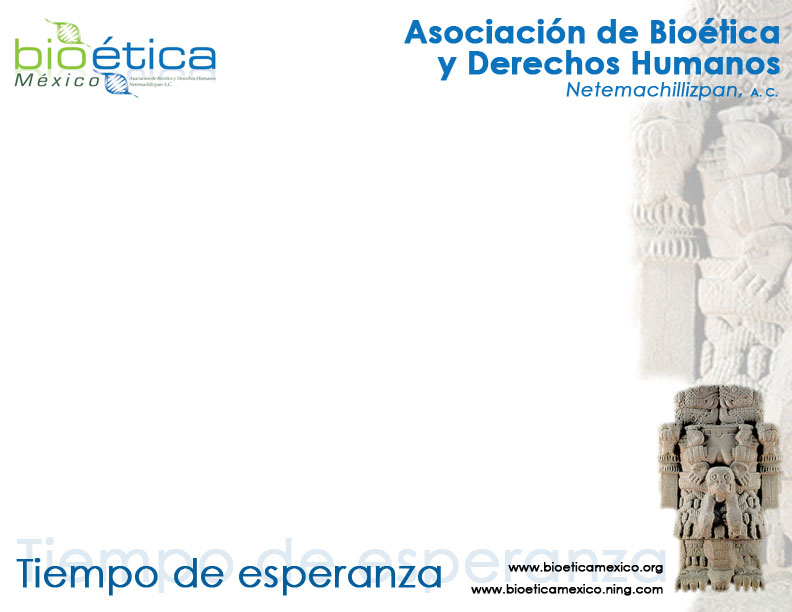 Bioética y Experimentación con  Animales
Artículo 9 
Cuando un animal es criado para la alimentación debe ser nutrido, instalado y transportado, así como sacrificado, sin que ello resulte para él motivo de ansiedad o dolor. 
Artículo 10 
a) Ningún animal debe ser explotado para esparcimiento del hombre.
b) Las exhibiciones de animales y los espectáculos que se sirvan de animales son incompatibles con la dignidad del animal. 
Artículo 11 
Todo acto que implique la muerte del animal sin necesidad es un biocidio, es decir, un crimen contra la vida.
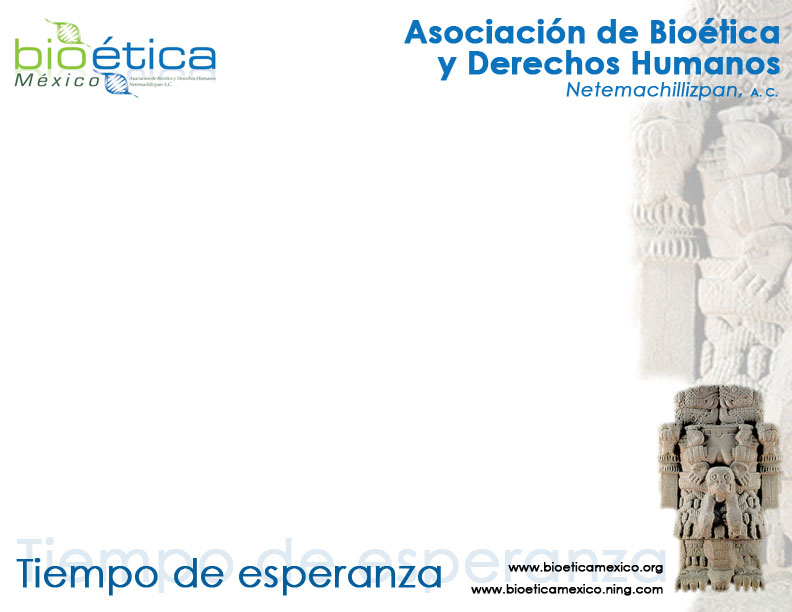 Bioética y Experimentación con  Animales
Artículo 12
a) Todo acto que implique la muerte de un gran número de animales salvajes es un genocidio, es decir, un crimen contra la especie.
b) La contaminación y la destrucción del ambiente natural conducen al genocidio. 
Artículo 13 
a) Un animal muerto debe ser tratado con respeto. b) Las escenas de violencia en las que los animales son víctimas deben ser prohibidas en el cine y la televisión, salvo si ellas tienen como fin el dar muestra de los atentados contra los derechos del animal.
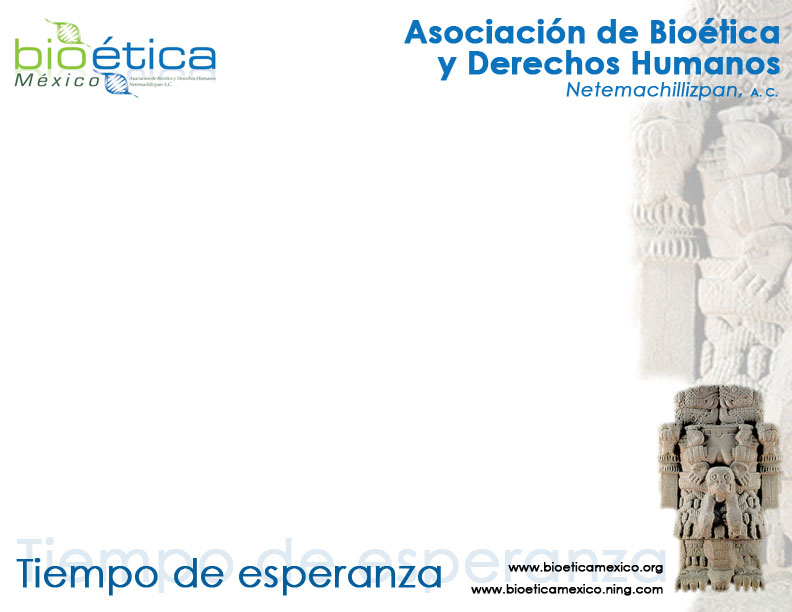 Bioética y Experimentación con  Animales
Artículo 14
a) Los organismos de protección y salvaguarda de los animales deben estar representados a nivel gubernamental.
b) Los derechos del animal deben ser defendidos por la ley como lo son los derechos del hombre.
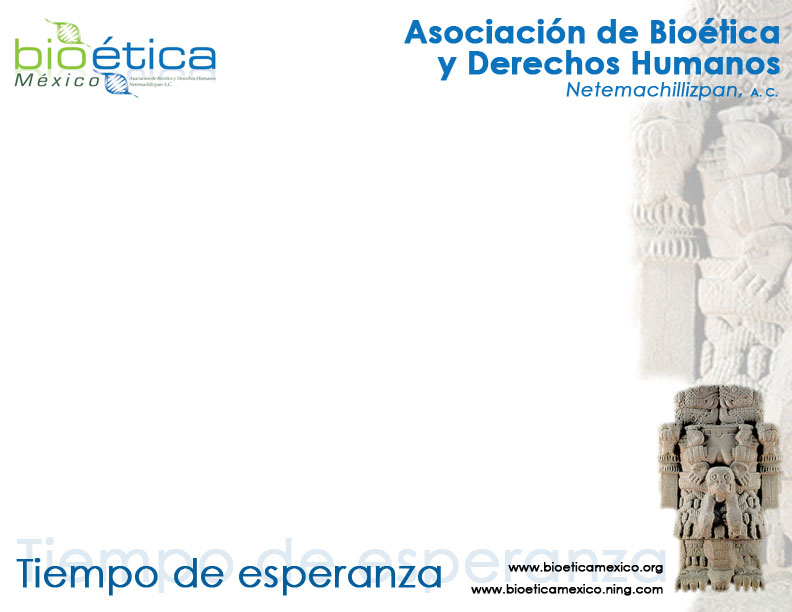 Bioética y Experimentación con  Animales
Este texto definitivo de la Declaración Universal de los Derechos del Animal fue adoptado por la Liga Internacional de los Derechos del Animal a las ligas nacionales afiliadas tras la III reunión sobre los Derechos del Animal, celebrada en Londres, del 21 al 23 de septiembre de 1977. La declaración proclamada el 15 de octubre de 1978 por la Liga Internacional, las ligas nacionales y las personas físicas que se asocien a ella fue aprobada por la Organización de las Naciones Unidas para la Educación, la Ciencia y la Cultura (UNESCO), y posteriormente por la Organización de las Naciones Unidas (ONU).
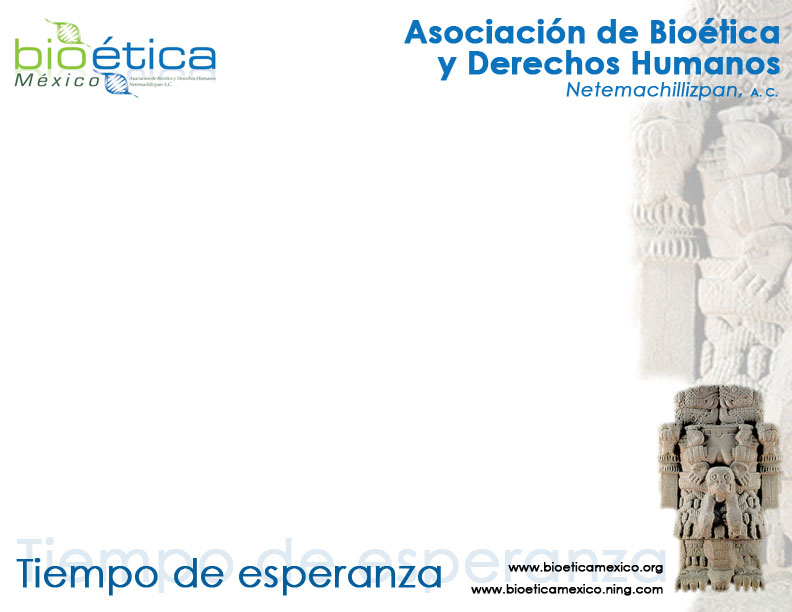 Bioética y Experimentación con  Animales
Benedicto XVI condena su uso y maltrato innecesario.
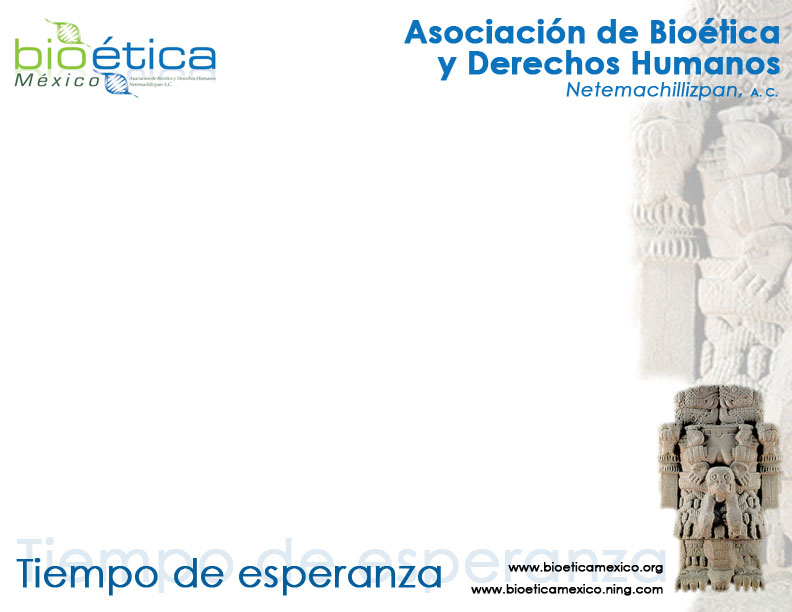 Bioética y Experimentación con  Animales
El papa Juan Pablo II   proclamó que "los hombres debemos amar y sentirnos solidarios con nuestros hermanos menores". Él llegó a decir que todos los animales son "fruto de la acción creativa del Espíritu Santo y merecen respeto" y que ellos están "tan cerca de Dios como lo están los hombres" porque los une la creación del "soplo divino" de Dios. Sin embargo, este amor está siempre mediado por el hombre, al que los animales deben satisfacer por estar en "la cima" de la comunión con Dios.
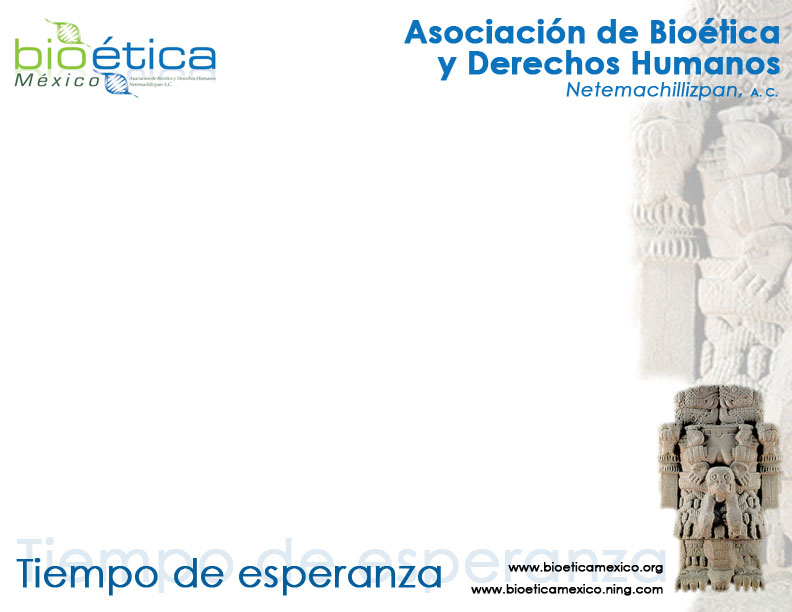 Bioética y Experimentación con  Animales
Benedicto XVI y el Catecismo cristiano clasifican la protección de los animales como un deber, incluido en la "protección de las personas y de sus bienes". Dice textualmente:
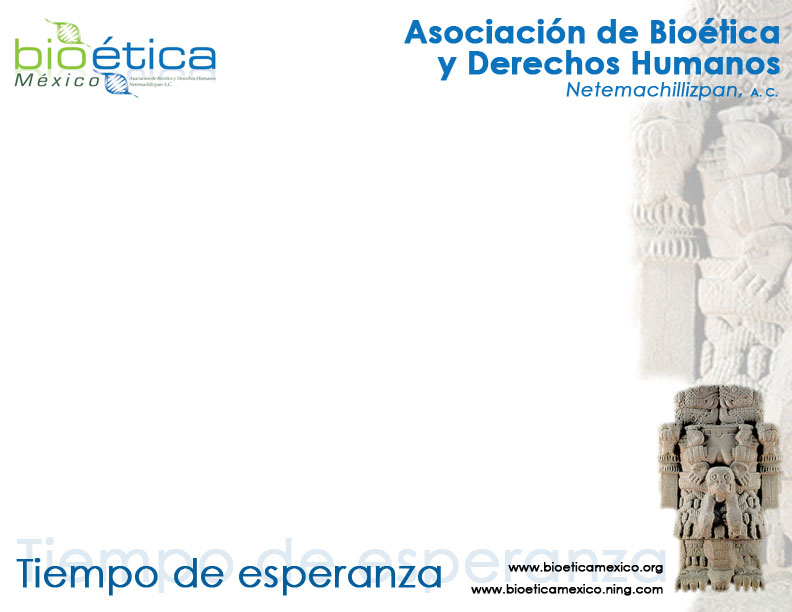 Bioética y Experimentación con  Animales
"Los animales, como las plantas y los seres inanimados, están naturalmente destinados al bien común de la humanidad pasada, presente y futura (cf Gn 1, 28-31). El uso de los recursos minerales, vegetales y animales del universo no puede ser separado del respeto a las exigencias morales. El dominio concedido por el Creador al hombre sobre los seres inanimados y los seres vivos no es absoluto; está regulado por el cuidado de la calidad de la vida del prójimo incluyendo la de las generaciones venideras;
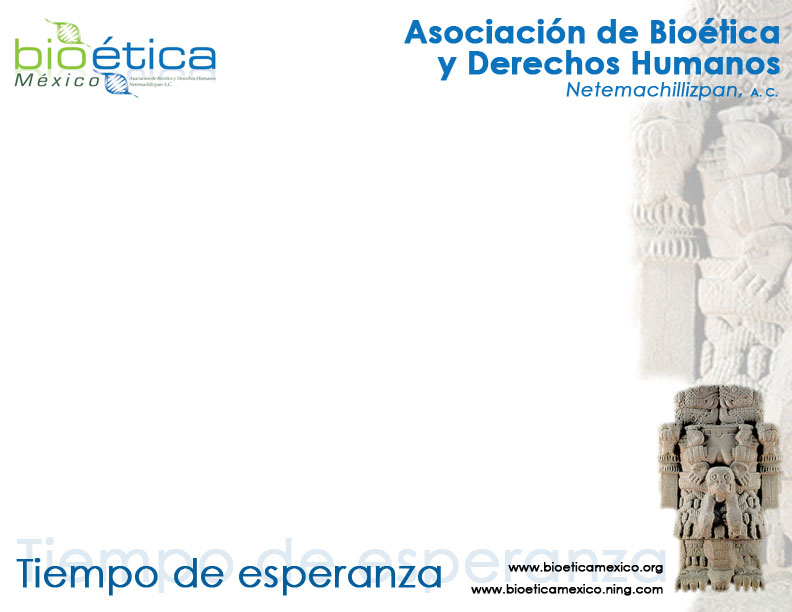 Bioética y Experimentación con  Animales
exige un respeto religioso de la integridad de la creación (cf CA 37-38). 2416 Los animales son criaturas de Dios, que los rodea de su solicitud providencial (cf Mt 6, 16). Por su simple existencia, lo bendicen y le dan gloria (cf Dn 3, 57-58). También los hombres les deben aprecio. Recuérdese con qué delicadeza trataban a los animales san Francisco de Asís o san Felipe Neri."